ЯКІСТЬ ІНФОРМАЦІЇ МЕДІА-ТЕКСТІВ
План
1.	Поняття та типи модальності модальності медіа текстів.
2.	Типи текстів об’єктивної реальності.
3.	Вимоги до якості журналістських / рекламних  текстів, художньої літератури.
Текст -
походить від латинського слова textus – «тканина; сплетіння, зв’язок, павутина, поєднання»
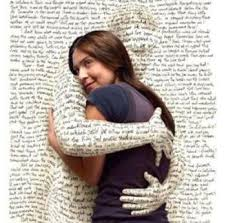 Від Ф. де Соссюра іде традиція розглядати будь-які засоби запису й передавання інформації як текст, зокрема ті, що пов’язані із виразовими можливостями жестів, міміки, музики, кольору.  
За цим визначенням до тексту можна віднести й художній фільм, і музичний твір, і концерт, і гру в он-лайні.





.
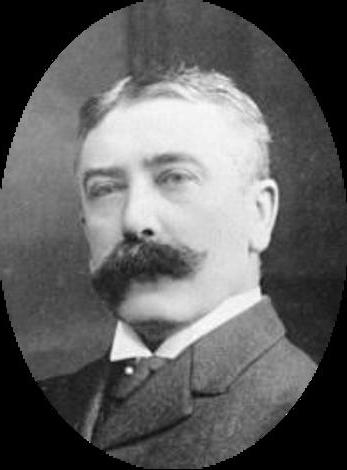 Фердинан де Сосюр ( 1857 - 1913) - швейцарський лінгвіст, засновник структуралізму
Більшість текстів мають ТОЧНІ МАРКУВАННЯ, що впливає на адекватність їх сприйняття .
Типи маркувань:
«роман», 
«художній фільм», 
«навчальний посібник», 
«кандидатська дисертація», 
«документальний фільм», 
«інформаційно-аналітичний портал» , 
«ток-шоу», 
«он-лайн трансляція» тощо.
Модальність (лат.modalis) - це функціонально-семантична категорія, яка виражає відношення змісту висловлення (тексту) до дійсності і мовця до змісту висловлювання.

ТИПИ МОДАЛЬНОСТІ: 
1. Суб'єктивна.
2. Об'єктивна.
Суб'єктивна модальність – відношення мовця до висловлення.
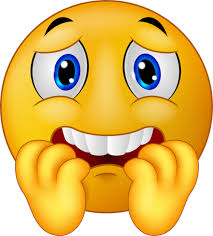 Виражається : - вставними конструкціями;
знаками оклику;
 смайликами тощо; 
в усних – аудіо чи відео – за допомогою інтонаційно-емоційних засобів
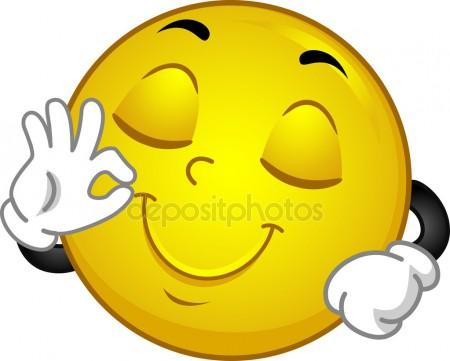 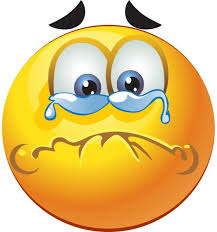 Об’єктивна модальність -  відношення висловлювання до дійсності
Тексти, які описують реальний світ – це повідомлення, що обслуговують: 
- наукову сферу, 
офіційно-ділову, 
навчальну;
виробничу, 
Наприклад, матеріали слідства, 
лікарські рецепти тощо. 
До текстів реального світу 
відносяться й 
журналістські тексти!
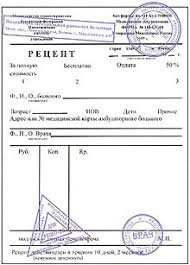 Знаки фактуальності:
свідчення учасників подій,
документи, 
соціологічні факти, 
висновки експертів, 
цитування, 
копії документів тощо.
Критерії якості текстів реальної дійсності:
Істинність (відповідність дійсності)
Точність відтворення
Простота декодування
Цінність
Повнота
Тексти псевдореальної дійсності
Описують світ, який із певною імовірністю може бути реальним (фіктивний).
Належить художня література, а в науковій літературі – всі  гіпотетичні міркування щодо реального світу (дослідження вчених-футурологів).
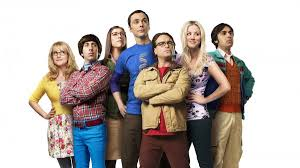 Тексти ірреальної дійсності
Персонажі чи сюжет – вигадані автором, й відповідники, на відміну від псевдореального світу, не існують у дійсності
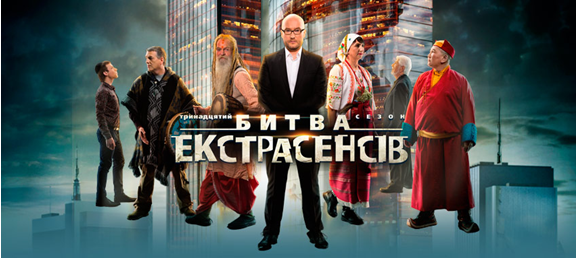